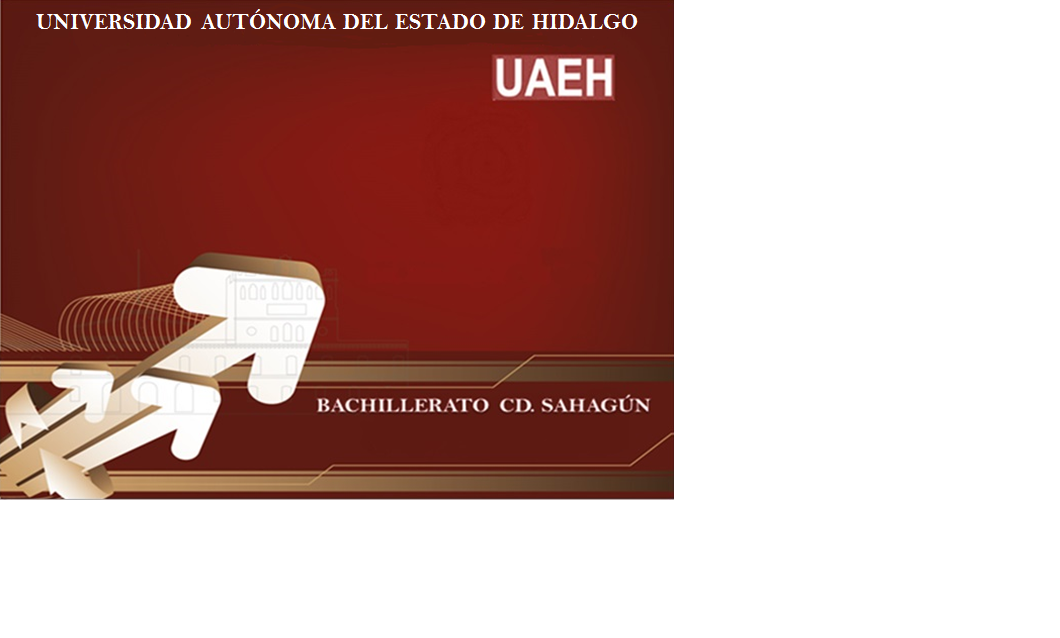 AREA ACADÉMICA: INFORMÁTICA II TEMA: CREACIÓN DE PÁGINAS WEBMTRA. MARÍA ANGÉLICA BARRANCO PÉREZPERIODO: ENERO-JUNIO 2017
TEACHER:
MTE. HEIDI ZAMORA NAVA

SEMESTER:
January – May, 2015
Tema: Creación de Páginas Web
Resumen
La creación de páginas web permite mostrar información en forma ordenada, para lo cual se deben considerar aspectos de elaboración tales como: espacio de trabajo, configuración del sitio web y estructuración de páginas con el propósito de crear materiales innovadores.
Palabras clave: Sitio web, configuración del sitio, espacio de trabajo.
Topic: Website creation
Abstract
Creating websites allow to display information in an orderly manner, for which development should consider aspects such as: space work, web site configuration and pages organization to produce creative and innovative materials
Keywords: Website,  site configuration, space work.
Objetivo de aprendizaje
Aplicar las herramientas multimedia para elaborar, diseñar, desarrollar y difundir información diversa a través de una página web con calidad profesional que le permitan comunicar sus intereses a través de las Tecnologías de Información y Comunicación  para portales.
Competencia disciplinar
Expresa sus ideas en documentos coherentes, creativos e innovadores a través de la creación de sitios web.
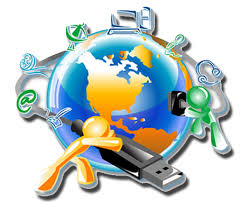 Conociendo a Dreamweaver
Dreamweaver es una aplicación en forma de estudio (basada en Adobe Flash) enfocada a la construcción y edición de sitios y Aplicaciones Web basados en estándares.
Fue creado inicialmente por Macromedia y actualmente es producido por Adobe Systems.
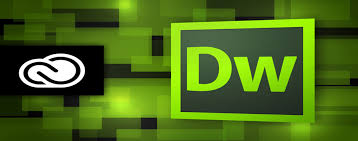 Pantalla inicial de Dreamweaver
Para iniciar, dar clic en HTML
Espacio de trabajo
Barra de título
Barra de herramientas estándar
Barra de
 menús
Paneles flotantes
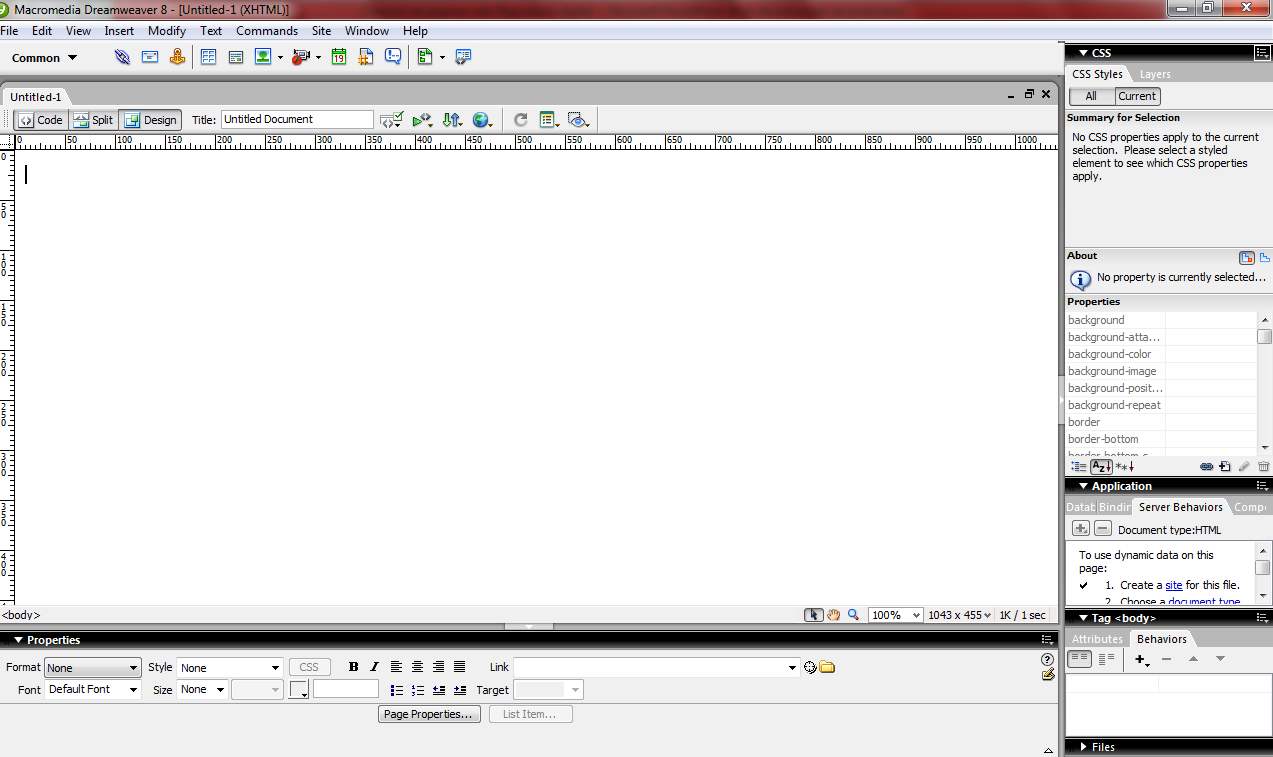 Vistas
Barra de herramientas del documento
Barra de estado
Inspector de propiedades
Espacio de trabajo
Barra de título
Contiene el nombre del programa y entre paréntesis, el nombre y la ubicación del archivo.
Barra de menús 
Incluye las operaciones que se pueden realizar en Dreamweaver.
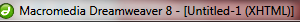 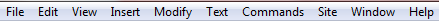 Espacio de trabajo
Barra de herramientas estándar

Contiene íconos que permiten ejecutar las operaciones de Dreamweaver directamente.
Barra de herramientas del documento 

Tiene íconos para ejecutar a través de ellos operaciones habituales del documento
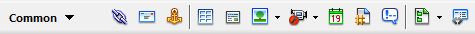 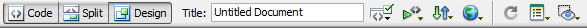 Espacio de trabajo
Barra de estado

Indica en que etiqueta HTML se encuentra el documento.
Inspector de propiedades 

Permite modificar las propiedades del elemento seleccionado
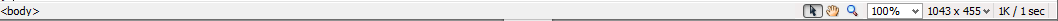 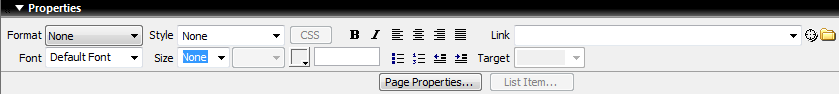 Configuración de un sitio
Al crear un sitio web usualmente se crea una carpeta en el disco local y otras carpetas dentro de la misma, las cuales contendrán las imágenes, animaciones, hojas de estilo etc. Que contendrá la página web. 
Enseguida se procede a crear el sitio web:
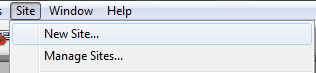 Vistas del documento
En la barra de herramientas del documento se encuentran los tipos de vistas tales como:
Vistas del documento
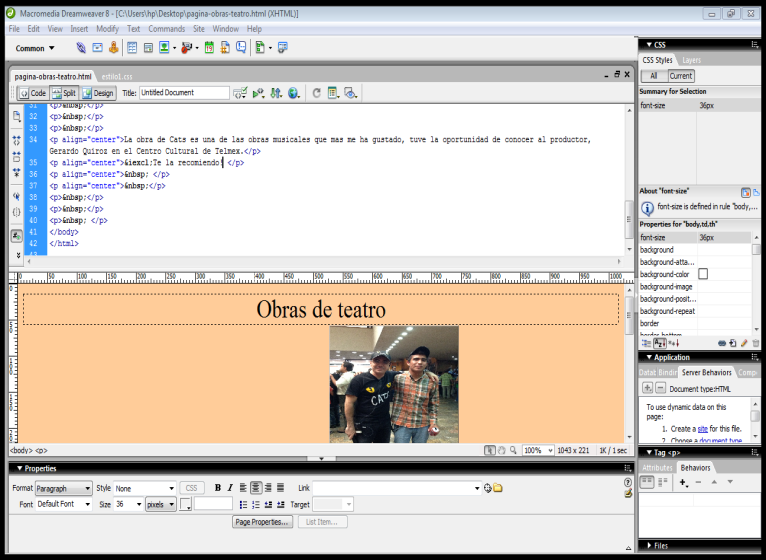 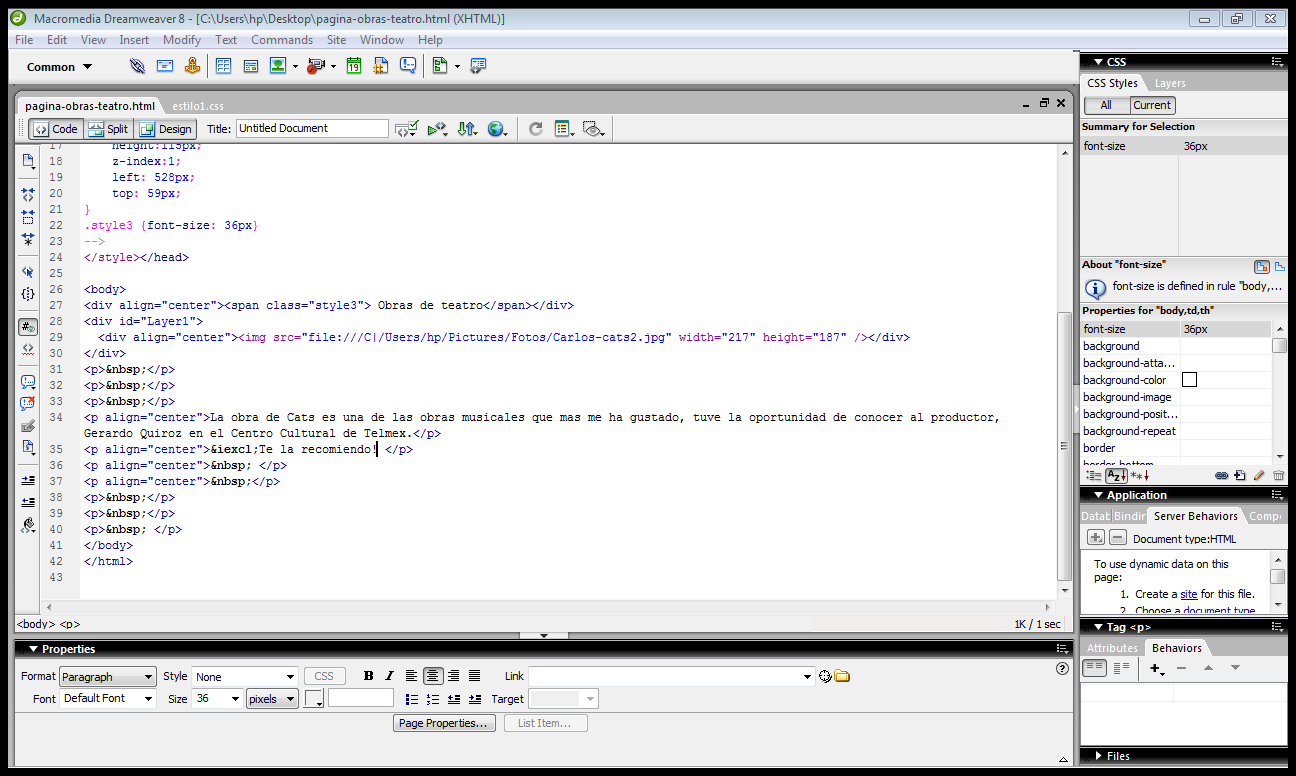 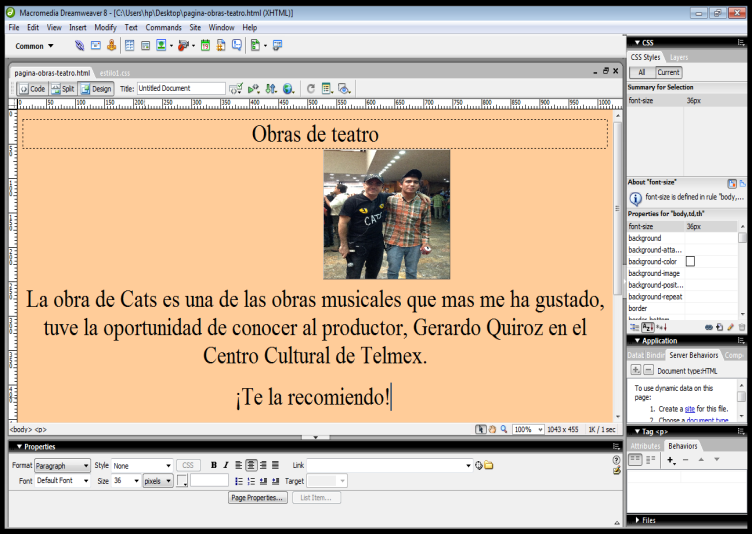 Propiedades de página
En esta opción se define el formato de cada página. Por ejemplo: color e imagen de fondo, color y tamaño del texto,  encabezados, etc.
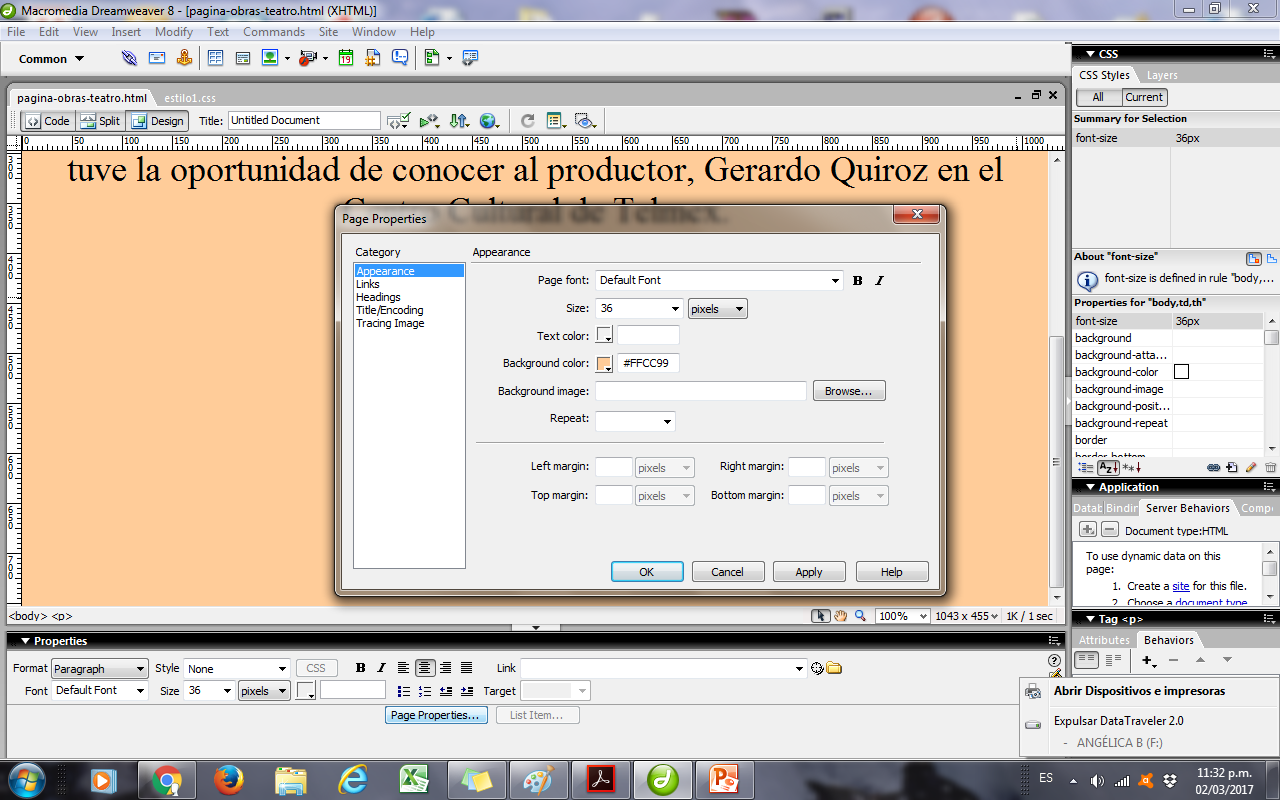 Propiedades de página
Para accesar:
Ctrl J
Menú Modificar-Propiedades de página
Clic con el botón derecho del mouse sobre el fondo de la página
Insertar una imagen
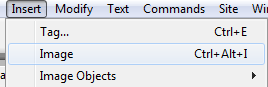 Ficha insertar-imagen
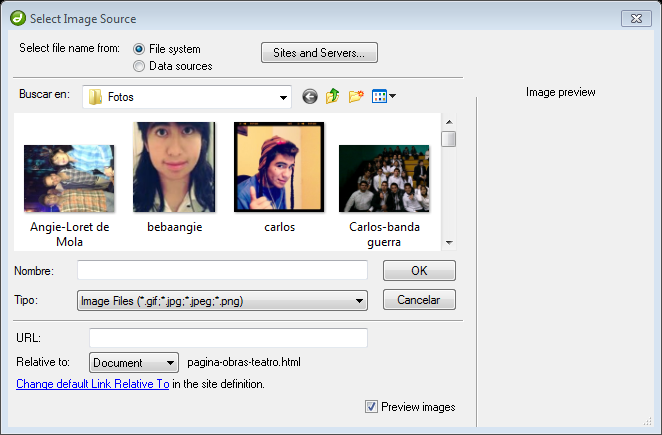 Insertar una tabla
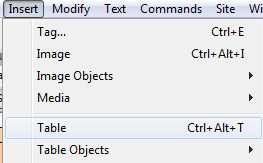 Ficha insertar-tabla
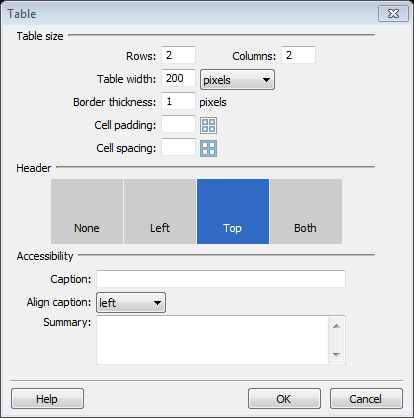 Hipervínculos
Para insertar un hipervínculo:
Seleccionar el menú Insertar, e hipervínculos o
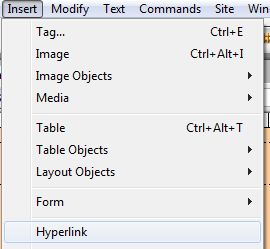 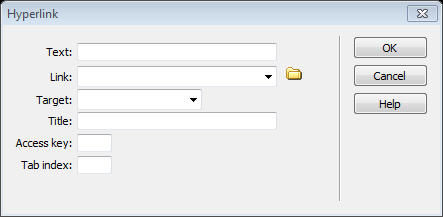 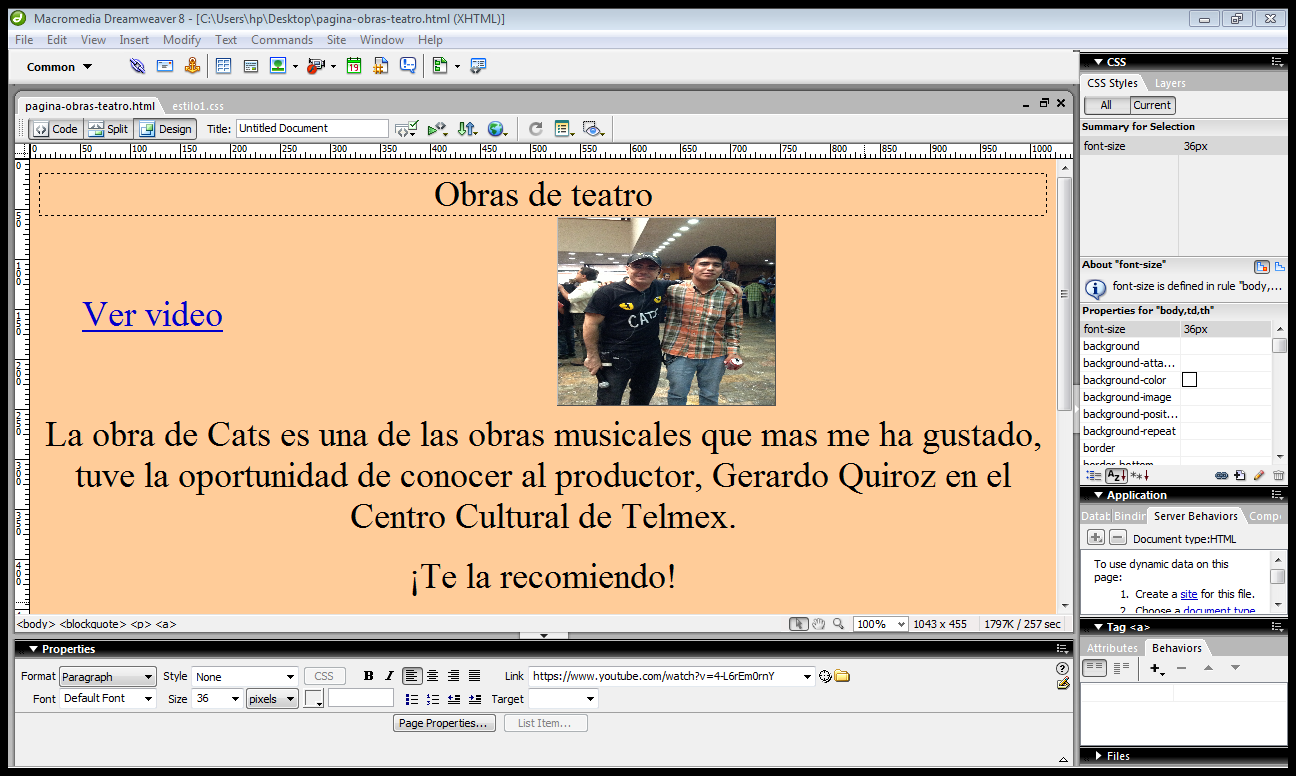 Hipervínculos
A través del inspector de propiedades, seleccionar un objeto que servirá de enlace y posteriormente establecer el vínculo con el inspector.
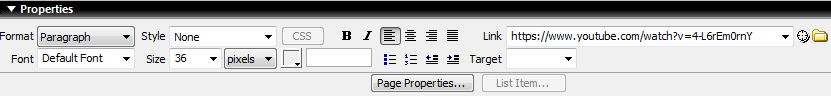 Formularios
Los formularios se utilizan para recabar datos de los usuarios a través del menú Insertar y 
Formularios.
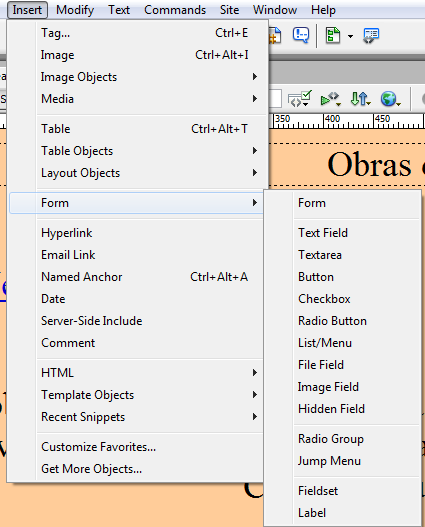 Formularios
Los formularios pueden aplicarse al solicitar un nombre, ingresar una contraseña, seleccionar una opción, entre otros tipos.
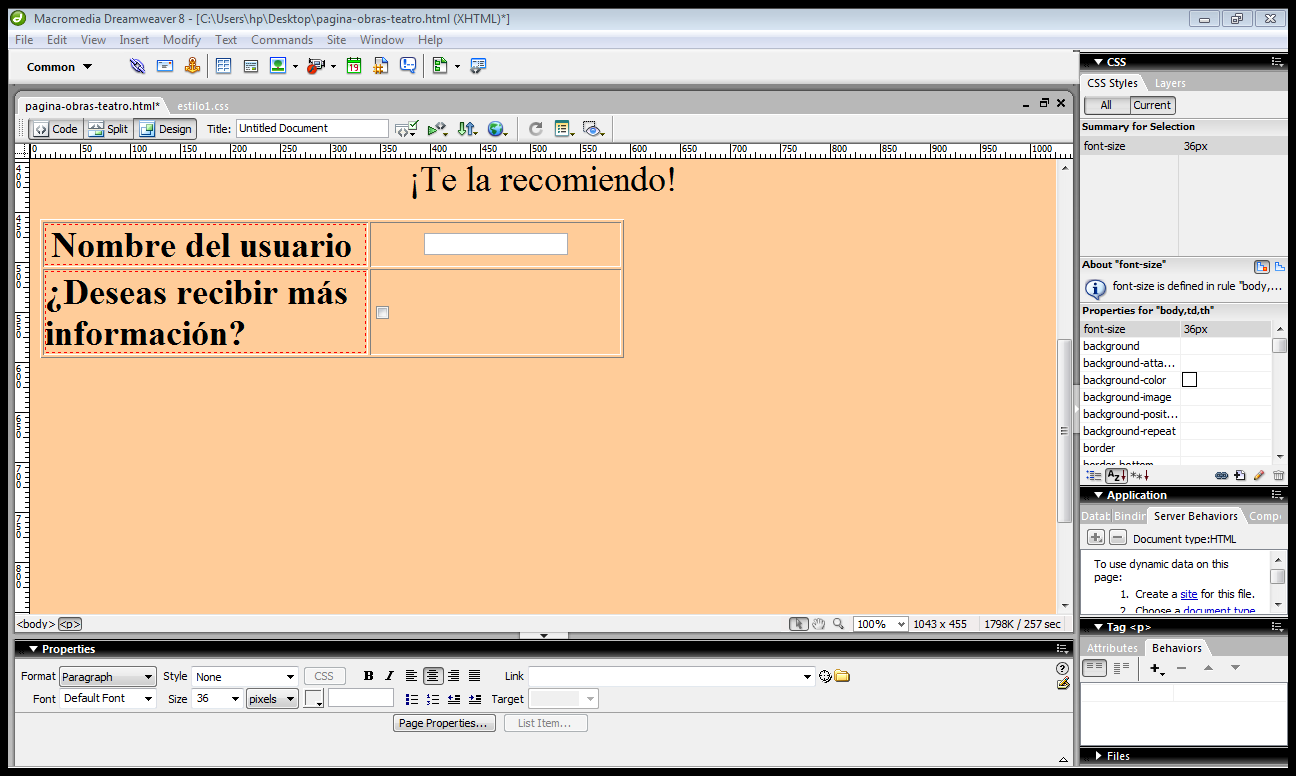 Conclusión
Un sitio web es un conjunto de archivos y carpetas con un diseño en especial, éste puede ser creado a través del programa Dreamweaver en forma profesional.
A través de dicho software es posible configurar el sitio web con el formato que se desee además de poder insertar imágenes, hipervínculos y formularios entre otras herramientas.
Referencia Bibliográfica
EcuRed. Conocimiento con todo y para todos. (Marzo 2017). Recuperado de: https://www.ecured.cu/Adobe_Dreamweaver 
 Aula Clic Dreamweaver. Recuperado de: www.aulaclic.es. El 1° de marzo de 2017.